Let’s Make Patriotic Parfaits
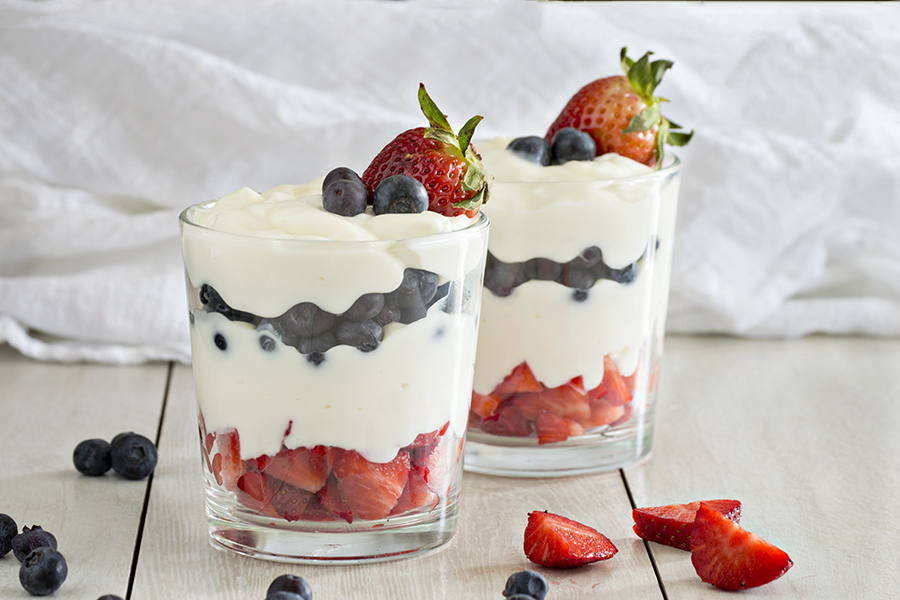 Groupbygroup.wordpress.com
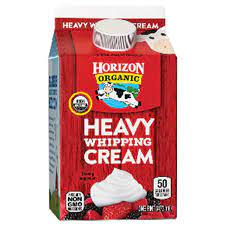 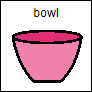 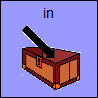 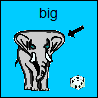 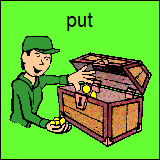 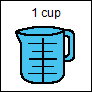 1.
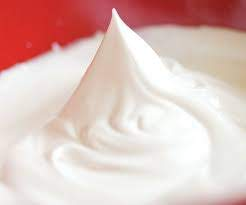 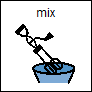 start to form
2.
until
stiff peaks
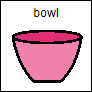 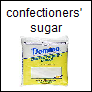 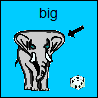 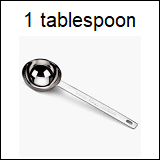 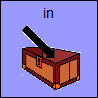 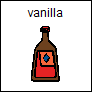 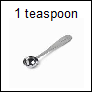 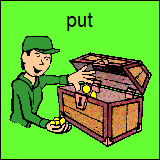 and
3.
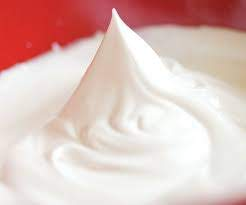 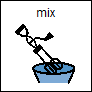 form
until
4.
stiff peaks
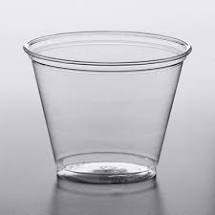 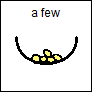 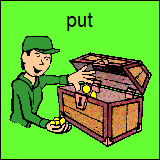 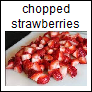 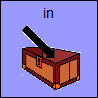 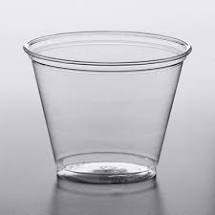 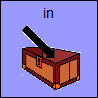 5.
cup
cup
Vanilla Greek yogurt
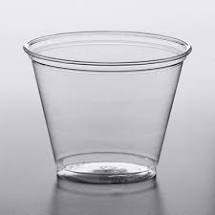 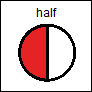 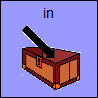 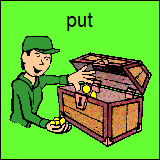 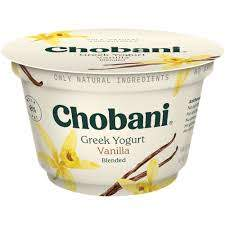 6.
cup
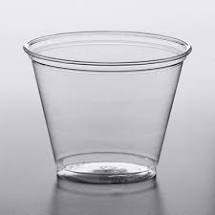 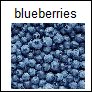 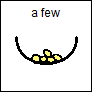 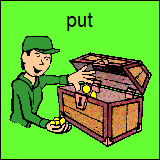 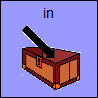 7.
cup
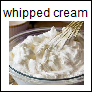 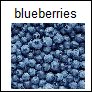 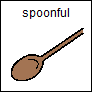 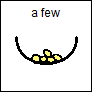 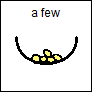 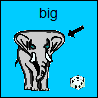 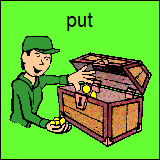 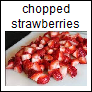 8.
then
then
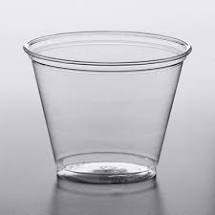 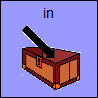 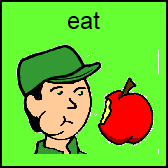 9.
cup